Тема 38-39:
Серебряный век российской культуры
9 класс. История России.
Дивулин С.А., учитель  истории и обществознания МБОУ – школы № 3 г.Феодосии
План урока
1 Просвещение. 
2. Развитие научной мысли.
3. Художественная культура: Серебряный век.
1. Просвещение
Высшие учебные заведения
В 1897 г. из каждых 100 человек грамотным был 21, то к 1917 г. таковых насчитывалось уже 30
Университеты; институты; высшие курсы
(к 1914 г. — около 100 вузов)
Средняя школа
В 1914 г. в городах более 46% детей в возрасте от 8 до 11 лет обучалось в школе, в сельской местности — свыше 28%
Классические гимназии
Реальные училища
Коммерческие училища
В 1913 г. в мужских гимназиях детей мещан и крестьян было уже примерно в 1,5 раза больше, чем дворянских детей, а в женских гимназиях — почти в 3 раза
Начальная школа
Земские начальные
училища
В 1914/15 учебном году в России насчитывалось свыше 77 тыс. общеобразовательных школ с 5,7 млн учащихся
Начальные школы
Министерства народного
просвещения
Церковноприходские
школы
2.Развитие научной мысли
2.Развитие научной мысли
Велик был вклад российских учёных и в географические исследования, прежде всего благодаря арктическим экспедициям
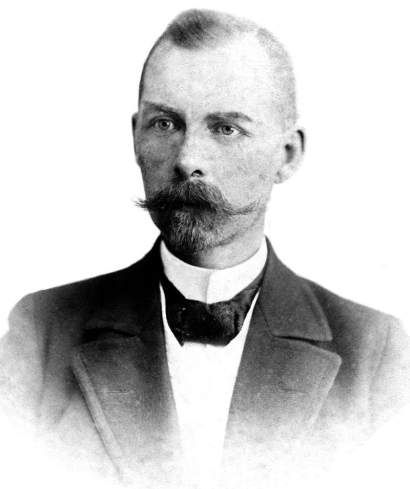 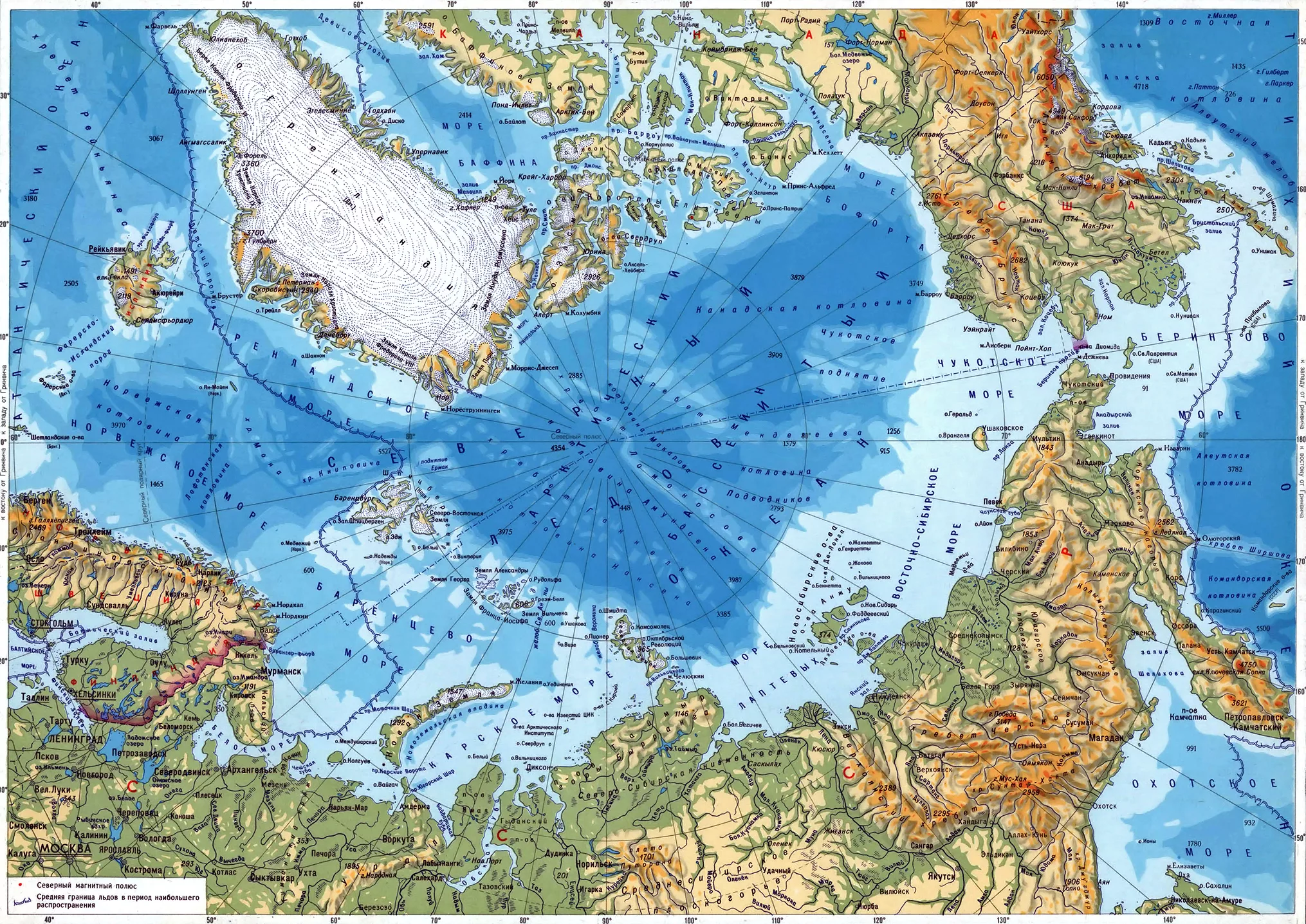 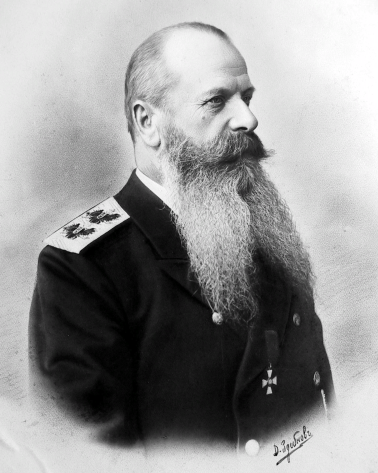 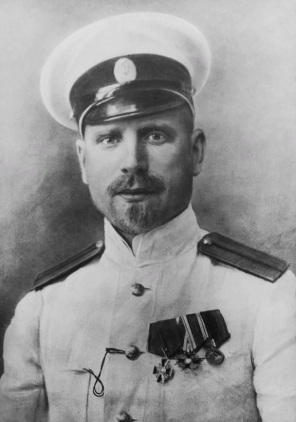 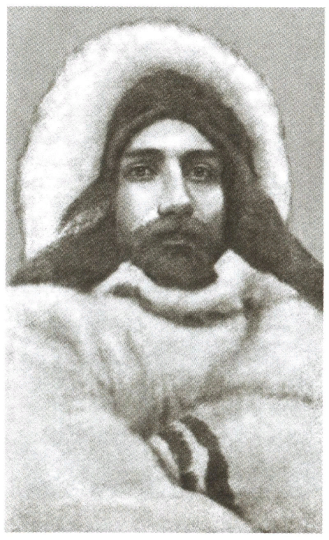 Толль Эдуард Васильевич
Макаров Степан Осипович
Седов Георгий Яковлевич
Колчак Александр Васильевич
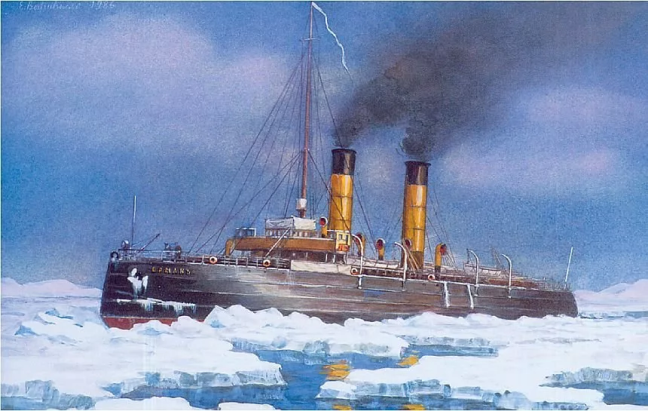 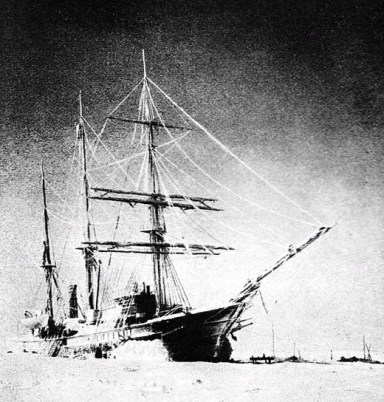 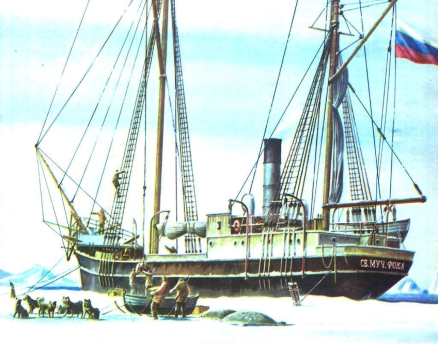 В 1901 г. впервые в арктических водах появился ледокол под российским флагом. Им командовал адмирал С. О. Макаров, считавший, что будущее в исследовании Арктики принадлежит ледокольному флоту
3. Художественная культура: Серебряный век
Самостоятельная работа с учебником, 
стр. 331-336, 
заполнение таблицы
«Достижения культуры Серебряного века»
Домашнее задание
§ 38—39, вопросы и задания в конце параграфа.
 Дополнительное задание: вопрос: Некоторые ученые считают, что культура Серебряного века является культурой «упадничества» — декаданса, другие же, наоборот, сравнивают ее с Ренессансом — возрождением. Какой точки зрения вы придерживаетесь? Свой ответ аргументируйте. 
Подготовьте виртуальную экскурсию по архитектурным памятниками начала XX в. и по виртуальному музею искусства Серебряного века.